Вопросы поддержки детской инициативы в рамках реализации ФГОС ДОУ (теоретический семинар)
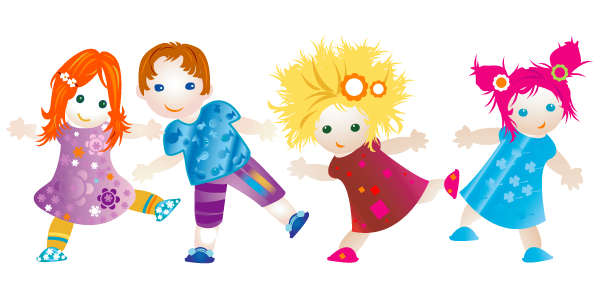 МБДОУ «Детский сад №4»
В Конституции Российской Федерации, в «Концепции модернизации российского образования», в Законе Российской Федерации «Об образовании в РФ» и других нормативных документах Российской Федерации сформулирован социальный заказ государства системе образования: 

воспитание инициативного, ответственного человека, готового самостоятельно принимать решения в ситуации выбора.
В ФГОС ДО указывается, что одним из основных принципов дошкольного образования является поддержка детей в различных видах деятельности. Поддержка инициативы является также условием, необходимым для создания социальной ситуации развития детей. 
Целевые ориентиры, определенными ФГОС:
 — проявляют инициативу и самостоятельность в различных видах деятельности;
-  способен выбирать себе род занятий, участников по совместной деятельности;
-  ребенок способен к волевым усилиям;
-  пытается самостоятельно придумывать объяснения явлениям природы и поступкам людей;
 — способен к принятию собственных решений.
Вопросы:
Что такое «детская инициатива и самостоятельность»?

Как развивать инициативность и самостоятельность в дошкольниках?

Как создать условия для развития детской инициативности и самостоятельности?
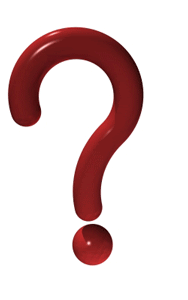 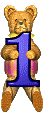 В литературе сформулированы понятия инициативности, самостоятельности и ответственности дошкольников:
Самостоятельность – обобщенное свойство личности, проявляющееся в  инициативности, критичности, адекватной самооценке и чувстве личной ответственности за свою деятельность и поведение.

Инициативность – частный случай самостоятельности, стремление к инициативе, изменение форм деятельности или уклада жизни. Это мотивационное качество, рассматривается и как волевая характеристика поведения человека.
По определению в «Советском энциклопедическом словаре», инициатива — (от латинского initium — начало) почин, первый шаг в каком-либо деле; внутреннее побуждение к новым формам деятельности, предприимчивости; руководящая роль в каких-либо действиях.
В «Справочнике по психологии и психиатрии детей и подростков»
инициативность определяется, как «характеристика деятельности, поведения и личности человека, означающая способность действовать по внутреннему побуждению, в отличие от реактивности — поведении, осуществляемом на внешние стимулы.
Инициативность показывает развитие деятельности и личности, особенно на ранних этапах развития. Инициативность проявляется во всех видах деятельности, но ярче всего в общении, предметной деятельности, игре, экспериментировании. 
		Это важнейший показатель детского интеллекта, его развития. Инициативность является непременным условием совершенствования всей познавательной деятельности ребенка, но особенно творческой.
Инициативный ребенок стремится к организации игр, продуктивных видов деятельности, содержательного общения, он умеет найти занятие, соответствующее собственному желанию; включиться в разговор, предложить интересное дело другим детям. 
		В дошкольном возрасте инициативность связана с проявлением любознательности, пытливости ума, изобретательностью. 		Инициативного ребенка отличает содержательность интересов.
Н.А. Коротковой и П.Г. Нежнова «Оценка развития детей на основе наблюдений в свободной самостоятельной деятельности по сферам инициатив»
Авторы рассматривают становление инициативности как главную задачу дошкольного возраста.
Они выделяют 4 сферы инициатив:
- творческая
- целеполагания и волевого усилия
- коммуникативная
- познавательная.
Каждая сфера инициативы оценивается через конкретный вид деятельности:
Особого внимания заслуживает такое понятие как «творческая инициатива»
Под творческой инициативой следует понимать включенность ребёнка в сюжетную игру, как основную деятельность дошкольника. Выделяют три уровня творческой инициативы:
1-й уровень
	Активно развертывает несколько связанных по смыслу условных действий (роль в действии), содержание которых зависит от наличной игровой обстановки; активно использует предметы-заместители, наделяя один и тот же предмет разными игровыми значениями; с энтузиазмом многократно воспроизводит понравившееся условное игровое действие (цепочку действий) с незначительными вариациями.
2-й уровень
	Имеет первоначальный замысел («Хочу играть в больницу», «Я - шофер» и т.п.); активно ищет или видоизменяет имеющуюся игровую обстановку; принимает и обозначает в речи игровые роли; развертывает отдельные сюжетные эпизоды (в рамках привычных последовательностей событий), активно используя не только условные действия, но и ролевую речь, разнообразные ролевые диалоги; в процессе игры может переходить от одного сюжетного эпизода к другому (от одной роли к другой), не заботясь об их связности.
3-й уровень
	Имеет разнообразные игровые замыслы; активно создает предметную обстановку «под замысел»; комбинирует (связывает) в процессе игры разные сюжетные эпизоды в новое целое, выстраивая оригинальный сюжет; может при этом осознанно использовать смену ролей; замысел также имеет тенденцию воплощаться преимущественно в речи (словесное придумывание историй) или в предметном макете воображаемого «мира» (с мелкими игрушками-персонажами), может фиксироваться в сюжетных композициях в рисовании, лепке, конструировании.
Итак…
Для инициативной личности характерно: 
произвольность поведения; 
самостоятельность; 
развитая эмоционально волевая сфера; 
инициатива в различных видах деятельности; 
стремление к самореализации; 
общительность; 
творческий подход к деятельности; 
высокий уровень умственных способностей;
познавательная активность.
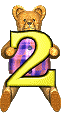 Как развивать инициативность и самостоятельность в дошкольниках?
Инициативная личность 
развивается в деятельности! 

		А так как ведущая деятельность дошкольного возраста - игра, то, чем выше уровень развития творческой инициативы, тем разнообразнее игровая деятельность, а следовательно и динамичнее развитие личности.
По мнению исследователей…(С.А. Марутян, Н.Я. Михайленко, Д.Б. Эльконин)
разные виды деятельности, являются главными факторами формирования инициативности как личностного качества. Каждая деятельность оказывает своеобразное влияние на развитие разных компонентов самостоятельности. 
Так, игра способствует развитию активности и инициативы, в трудовой деятельности заложены благоприятные возможности для формирования целенаправленности и осознанности действий, настойчивости в достижении результата, в продуктивных видах деятельности формируются независимость ребенка от взрослого, стремление к поиску адекватных средств самовыражения.
Постепенно самостоятельность репродуктивного характера сменяется на инициативность с элементами творчества, повышается уровень осознанности, самоконтроля, самооценки ребенка в процессе осуществляемого им вида деятельности.
В условиях ДОУ распределение разных видов игр по видам деятельности в течение дня может быть организовано следующим образом:
Непосредственно-образовательная деятельность будет включать в себя разнообразные дидактические игры в соответствии с содержанием образовательной работы по соответствующим областям.

Образовательная деятельность в режиме дня предполагает организацию досуговых, подвижных, театрализованных игр, игр с правилами, а также организацию совместных с педагогом сюжетных игр, способствующих обогащению игрового опыта детей. Здесь воспитатель выступает как игровой партнер, носитель игровой культуры, которую передает детям в процессе совместной деятельности.

Свободная деятельность сопровождается организацией педагогической поддержки самодеятельных детских игр (сюжетно-ролевых, режиссерских, игр-экспериментирований), а также организуемых по инициативе самих детей игр с правилами, подвижных, досуговых, народных. Воспитатель поощряет проявления разнообразной игровой активности, инициативности, самостоятельности; предоставляет возможность свободного выбора тематики, партнеров, способов и средств реализации собственной деятельности. Так создаются условия для формирования возрастных новообразований.
Необходимым условием развитием инициативного поведения является воспитание его в условиях развивающего, не авторитарного общения.
Педагогическое общение, основанное на принципах любви, понимания, терпимости и упорядоченности деятельности, станет условием полноценного развития позитивной свободы и инициативности ребенка.
Какими компетенциями должен обладать педагог?
Основными компетенциями являются:
обеспечение эмоционального благополучия детей, 
поддержка индивидуальности и инициативы, 
установление правил взаимодействия в разных ситуациях, 
построение вариативного развивающего пространства в зоне ближайшего развития, 
взаимодействие с родителями. 
		Рассмотрим поддержку индивидуальности и инициативы детей через призму основных педагогических способностей посредством применения основных способов действий и педагогических технологий.
Возвращаясь к умениям педагога:
Исполнительские умения:
- Создание условий для свободного выбора детьми деятельности, участников совместной деятельности.
- Создание условий для принятия детьми решений, выражения своих чувств и мыслей.
- Недирективная (косвенная) помощь детям в разных видах деятельности.
Создание условий для свободного выбора детьми деятельности, а так же участников совместной деятельности:
предметно-развивающая среда должна быть разнообразна по своему содержанию. Например, в центре искусства, один ребенок будет рвать бумагу, а другой вырежет из нее ножницами замысловатую фигурку. Должно быть отведено время на занятия по выбору — так дети учатся сознательно делать выбор и реализовывать свои интересы и способности. Умение детей осуществлять выбор, решать проблемы, взаимодействовать с окружающими людьми, ставить и достигать цели- все это является наиболее важным для освоения образовательной программы в ДОУ.

образовательная и игровая среда, должна стимулировать развитие поисково-познавательной деятельности детей. Не следует забывать, что особенно легко запоминается и долго сохраняется в памяти тот материал, с которым ребёнок что-то делал сам: ощупывал, вырезал, строил, составлял, изображал. Дети должны приобретать опыт творческой, поисковой деятельности, выдвижение новых идей, актуализации прежних знаний при решении новых задач.

содержание развивающей среды должно учитывать индивидуальные особенности и интересы детей конкретной группы. Это значит, что все материалы и оборудование, которые находятся в группе, ее интерьер способствуют развитию каждого из детей, и что предлагаемые виды деятельности учитывают разброс уровней развития разных детей

Не все дети занимают активную позицию, не могут определиться с видом деятельности и тогда задача воспитателя оказать помощь.
Оказание недирективной помощи детям
Важно наличие партнерской позиции взрослого, взаимное уважение между воспитателями и детьми. Когда педагоги проявляют уважение к каждому ребенку в группе, дети учатся принятию всех остальных детей – и тех, кто отлично рисует, и тех,  кто медленно бегает и даже детей с необычным и конфликтным поведением. Когда дети видят и чувствуют, что каждого из них принимают и уважают,  они начинают ощущать себя комфортно и могут вести себя свободно, в соответствии с собственными интересами, делать выбор, т.е. проявлять инициативу.
Задача воспитателя – создание ситуации,  побуждающей детей активно применять свои знания и умения, нацеливать на поиск новых творческих решений. Не нужно при первых же затруднениях спешить на помощь ребенку, лучше дать совет, задать наводящие вопросы, активизировать имеющийся у ребенка прошлый опыт, нацеливать на поиск нескольких вариантов решения, тем самым вызывать у детей чувство радости и гордости от успешных инициативных действий.
Это могут быть  проблемные ситуации и предметы, побуждающие детей к инициативе: сломанные игрушки, зашифрованные записи, посылки, письма.
Однако полноценной развивающей среды и партнерской позиции взрослого,  о которых  говорилось  выше, не достаточно, чтобы поддержать инициативу. Здесь важно создать условия, способствующие принятию детьми решений, выражения своих чувств и мыслей.
Групповой сбор
— это часть ежедневного распорядка, проводимая в определенное время, в специально оборудованном месте, когда дети и взрослые обмениваются информацией, обсуждают проблемы, планируют индивидуальную и совместную деятельность.
Задачи группового сбора:
формирование доброжелательных отношений между детьми, создание атмосферы поддержки и сотрудничества между детьми и взрослыми, создание общего положительного эмоционального фона, ощущения психологического комфорта;
обмен информацией о прошедших или предстоящих событиях, выявление детских интересов;
формирование мотивации к предстоящей деятельности;
представление информации о материалах в центрах активности на текущий день и планирование деятельности в центрах;
Осуществление выбора деятельности на основе собственных интересов и потребностей.

= Технология «План – дело - анализ»
Групповой сбор проводиться в кругу, сидя на ковре или индивидуальных подушечках. Круг должен быть достаточно большим, подальше от полок с игрушками , чтобы дети не отвлекались.  Групповой  сбор проводиться для того, чтобы дети имели возможность пообщаться  вместе, поиграть в групповые игры, спеть любимые песни, обсудить групповые новости, спланировать дела на день, распределить обязанности. Инициатива принадлежит детям, воспитатель организует и поддерживает идеи детей.
В течение дня групповых сборов может быть несколько.
Целесообразно проводить:
-1-ый утренний сбор — после завтрака, перед занятиями в центрах активности;
-2-ой утренний сбор -после деятельности в центрах активности для подведения итогов;
-3-ий — после дневного сна.
В месте проведения групповых сборов должны быть сосредоточены такие дидактические средства,
как календари природы, погоды, модели недели, месяца, правила группы, распорядок дня — все то, что может являться темой для ежедневного обсуждения. 
Необходимо также, чтобы под рукой воспитателя был магнитофон, звоночек, погремушки, игрушки и картинки, чтобы не отвлекаться на поиски необходимых средств.
Доска выбора:
доска, на которой обозначены центры активности в фотографиях, рисунках, символах, надписях; количество детей в каждом центре и место для обозначения собственного выбора детьми — карман для карточек, крючки для игрушек или других предметов, которыми дети обозначают свой выбор. Иногда карман может находиться непосредственно в центре активности.
В режиме дня должно быть отведено время на занятия по выбору - где  дети учатся самостоятельно делать выбор  и реализовывать свои интересы и способности. Это достигается за счет насыщенной, избыточной образовательной среды. 
Воспитатели принимают на себя ответственность за то, что бы день был веселым и интересным для детей.
 
С этой целью  организуются  Центры активности, которые  дают детям  возможность  самостоятельно индивидуализировать образовательный процесс, исходя из собственных навыков и интересов. Материалы,  содержащиеся в центрах,  стимулируют активность детей, заставляют их использовать все органы чувств.  Создание центров требует определенной организации  помещения и обстановки однако это не налагает ограничений  на  игру детей,  не привязывает определенных занятий  к определенным центрам.
Проектная деятельность
Суть проектной деятельности заключается в том, что педагог должен организовать проблемную ситуацию для детей, но не должен предлагать свои варианты решения, т.е. должен уйти от традиционного и привычного действия по заранее заданному образцу. Иначе ребенок окажется в объектной позиции.
В проектной деятельности под субъектностью подразумевается выражение инициативы и проявление самостоятельной активности, но субъектность ребенка может проявляться с различной степенью выраженности. Так, ребенок может предложить оригинальную идею (то есть ранее не высказанную в группе), либо поддержать и немного видоизменить идею другого ребенка. В этом случае задача воспитателя заключается в акцентировании своеобразия его идеи.
Группа представляет собой лабораторию, в которой дети проводят  эксперименты в качестве исследователей, художников, ученых, практикуются в дружеских взаимоотношениях.

 Ответственность за превращение группы в подобную лабораторию лежит на воспитателях.  Они отвечают за такую организацию  учебных материалов, которая подталкивала бы детей к непрерывным творческим экспериментам открытиям, решению проблем.
В начале, педагог увлекает воспитанников, мотивирует детей на практическую деятельность. Так на может возникнуть какая - то проблема, с которой к детям обращается сказочный  персонаж, воспитатель другой группы, либо это проблема, которая возникла у самих детей. С момента выбора темы и планирования видов деятельности вместе с детьми, педагог  продумывает, какими интересными и важными видами деятельности дополнить работу в центрах, какие материалы можно предложить детям в центрах активности, ориентируясь на их интересы, возрастные и индивидуальные потребности, возможности, оценивая ресурсы детского сада, родителей и социального окружения,  какие индивидуальные задания можно подобрать.
Чтобы научиться выбирать из нескольких вариантов оптимальный, нужна практика. 
 На первых порах помогают приемы социоигровой педагогики, разные способы объединения  в малые группы «Социумы».  Занятия в малых группах      позволяют детям  уделить больше времени приобретению собственного опыта, а в распоряжение  воспитателя окажется больше способов для индивидуализации занятия. В этих условиях у детей появляются  многочисленные возможности реализовать себя в роли лидера, принимать решения, которые оказывают влияние и них самих и на  окружающих. Дети учатся  делать реальный выбор и брать на себя ответственность  в той мере, в которой это представляется целесообразным исходя из их возраста и возможностей.
Старшие дошкольники принимают активное  участие в выборе темы, планировании, сами принимают решение, в каком центре они сегодня будут работать, что именно в этом центре предполагает сделать, какие материалы ему понадобятся, кого он хочет видеть в своей команде, как будут распределены обязанности в совместной работе в центре, какого результата  предполагается  достичь.   
После выбора центра и планирования работы приходит время собственно выполнения плана —т. е. работа в центрах.  Задания  подаются таким образом, чтобы они представляли некий вызов и вместе с тем, чтобы каждый ребенок мог в результате пережить чувство успеха.  С какими  - то из них  дети могут справиться самостоятельно,  а где - то выполняют работу при участии воспитателя.  Важно обращать  внимание на выбор занятия детьми, на качество их работы, наличие интереса к занятию  не зависимо от  того индивидуально они работают или в группе. Так как центры могут быть выбраны самые разные, степень самостоятельности ребенка определяется  его готовностью к самостоятельной работе, наличием дружелюбных сверстников, готовых оказать помощь и поддержку.
При этом  дети  имеют возможность перемещаться от центра к центру. Это возможно только в том случае, если дети взаимодействуют друг с другом, практикуются в умении договариваться, решать проблемы. А воспитатели помогают детям размышлять над своими действиями и способствуют их самообучению, а не руководят этим обучением. Воспитатели  уважением относятся к идеям детей, взаимодействуют с детьми, когда они играют или работают.
Во время работы детей в центрах активности воспитатель может: -  работать в одном из центров;- переходить от центра к центру, оказывая помощь и поддержку детям там, где это требуется;- переходить от центра к центру, наблюдая за деятельностью детей, в том числе и за способами решения возникающих затруднений, конфликтов, за распределением обязанностей между всеми членами команды;- наблюдать за конкретным ребенком. Спланированная работа может быть не закончена за один день.  В этом случае, ребенок может продолжить работу в последующие дни.
Завершение занятия может быть разнообразным. Дети переходят от одной компании к другой, рассказывают, чем они занимались, что удалось? Что не получилось? Почему? А можно обсудить эти вопросы и  презентовать получившиеся продукты вернувшись на круг. Это способствует  тому, что ребята учатся  анализировать свою работу, делать выводы, давать оценку себе и своим товарищам.
Развивающая предметно-пространственная среда
По мнению доктора психологических наук С.Л. Новоселовой : «Развивающая предметная среда — это система материальных объектов деятельности ребенка, функционально модернизирующая содержание развития его духовного и физического облика. Обогащенная развивающая среда предполагает единство социальных и природных средств обеспечение разнообразной деятельности ребенка».
В данном случае понятие «предметная среда» выступает в более узком смысле своего значения, т.е. как средовое пространство, заполненное предметами мебели, быта, игрушками, живя среди которых ребенок с помощью взрослого осваивает окружающий мир.
Разработка предметно-пространственной развивающей среды должна осуществляться на основе следующих характеристик детского сообщества:
возрастного состава малышей;
психологической характеристики группы;
количественного соотношения мальчиков и девочек;
социальных условий жизни детей в семьях и типов семей;
окружающей социальной практики.
Рекомендации педагогам для стимуляции творческой активности
Обеспечение благоприятной атмосферы. Доброжелательность со стороны педагога, его отказ от высказывания оценок и критики в адрес ребенка способствуют свободному проявлению дивергентного мышления (его характеризуют быстрота, гибкость, оригинальность, точность).
Обогащение окружающей ребенка среды самыми разнообразными, новыми для него, предметами и стимулами с целью развития его любознательности.
Поощрение высказывания оригинальных идей.
Использование личного примера творческого подхода к решению проблем.
Обеспечение возможностей для упражнения и практики. Широкое использование вопросов дивергентного типа применительно к самым разнообразным областям.
Предоставление детям возможности активно задавать вопросы.
Планомерное обогащение жизненного опыта детей.
Совместные (обучающие) игры педагога с детьми, направленные на передачу им игрового опыта.
Своевременное изменение предметно-игровой среды с учетом обогащающегося жизненного и игрового опыта детей.
Активизирующее общение взрослого с детьми, направленное на побуждение их к самостоятельному применению в игре новых знаний, способов решения игровых задач, способствующего вступлению детей во взаимодействие друг с другом.
Спасибо за внимание!